GOJO
Jenny & Gary Owens

gojonamebadges@gmail.com

14 Spencer Avenue Deception Bay QLD 4508

0415416812

Authorized Toastmasters International Vendor
ABN 93927449514
[Speaker Notes: NOTE:
To change the  image on this slide, select the picture and delete it. Then click the Pictures icon in the placeholder to insert your own image.]
GOJO Awards and Badges
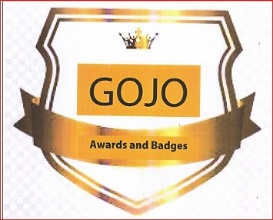 These Awards are a selection available and suitable for Club, Area and Division 
Prices shown include engraving
Award Postage (variable on weight and size) from $12 (all postal prices have risen from 5.9.2022)
# indicates award shown in photograph
	Some pictures are shown of available trophies with sand etching. I apologize as I am unable to do this. 
	Sublmating Plating or engraved plating will be applied to these type of trophies
Name badges
Toastmaster
And Community
BADGES
MEMBER
DTM
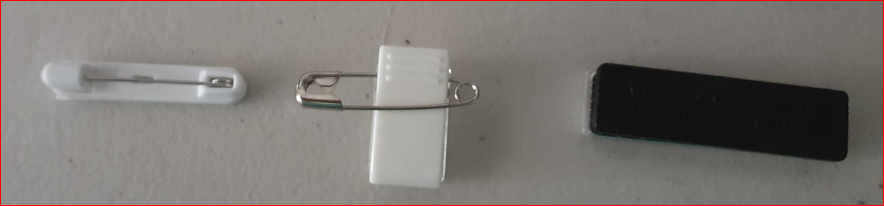 Badge with Backs
A Pin $8.50
B Alligator Clip $9.00
C Magnet $10.00
P&H up to  badges =$4
     5 – 8 badges = $6
       > 8 badges = $10
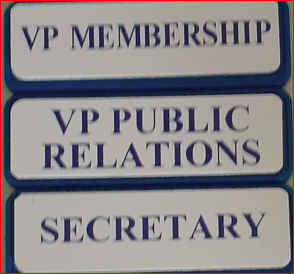 DTM
TOASTMASTEREXECUTIVE BADGES
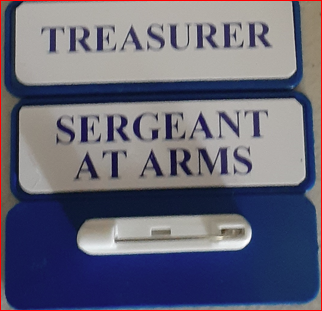 $4.00 Each 
$24.00 full set of 7
Community Badges                                                           Executive Badges
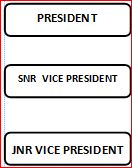 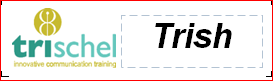 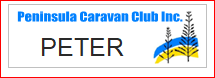 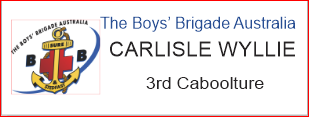 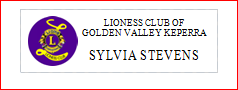 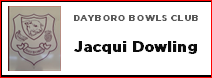 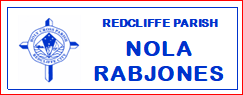 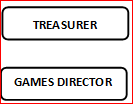 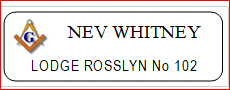 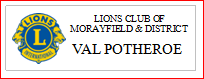 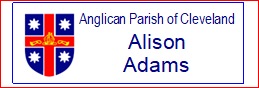 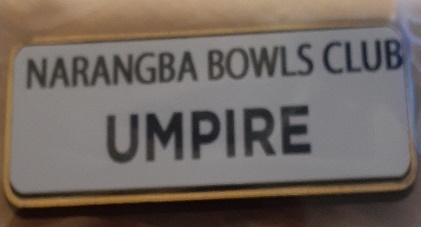 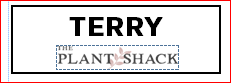 Badge with Backs
A Pin $8.50
B Alligator Clip $9.00
C Magnet $10.00
P&H up to  badges =$4
     5 – 8 badges = $6
       > 8 badges = $10
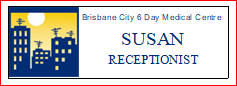 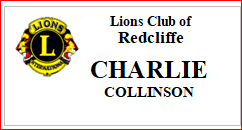 GLASS AWARDS
GLASS AWARDS
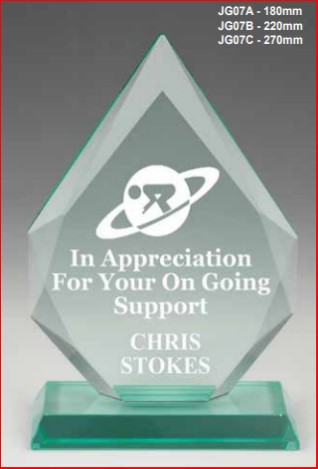 JG07A *                JG07B                JG07C
Arrow Jade Crystal
180mm 	height          220mm                270 mm
$30                     $ 35                   $40
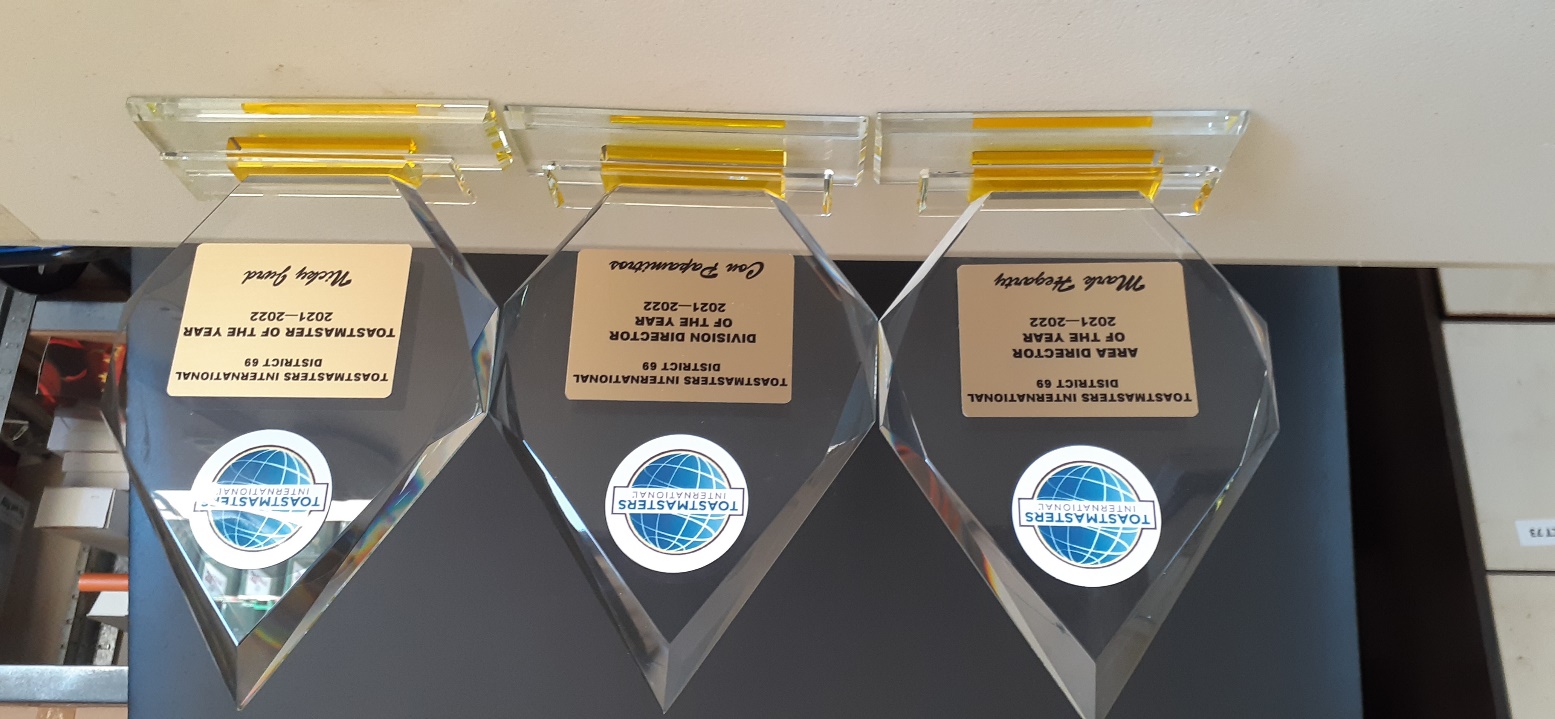 Add postage & handling 
$20
GLASS AWARDS Budget Glass
BGT6A              BGT6B                   BGT8C  
Octagonal           Octagonal               Octagonal
115mm height        165mm                  190mm
S15                  $18                      $21
Add postage & handling 
$15 +-
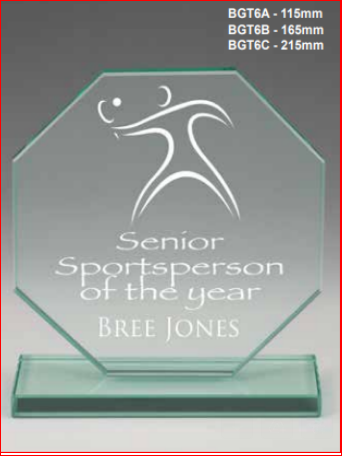 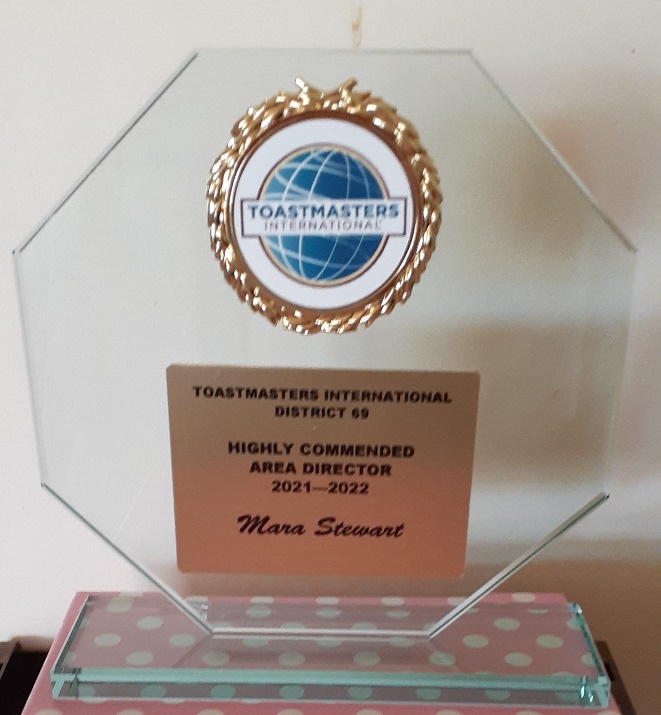 GLASS AWARDS Budget Glass
BGT8A *             BGT8B                   BGT8C  
115mm height        165mm                  190mm
S15                 $18                      $21
Add postage & handling 
$15
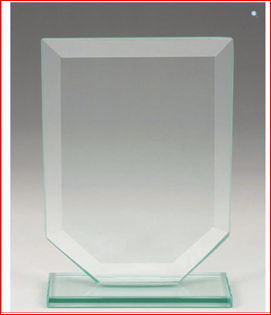 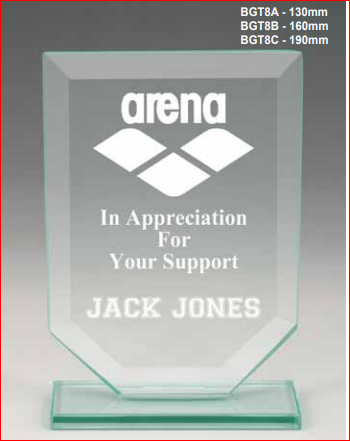 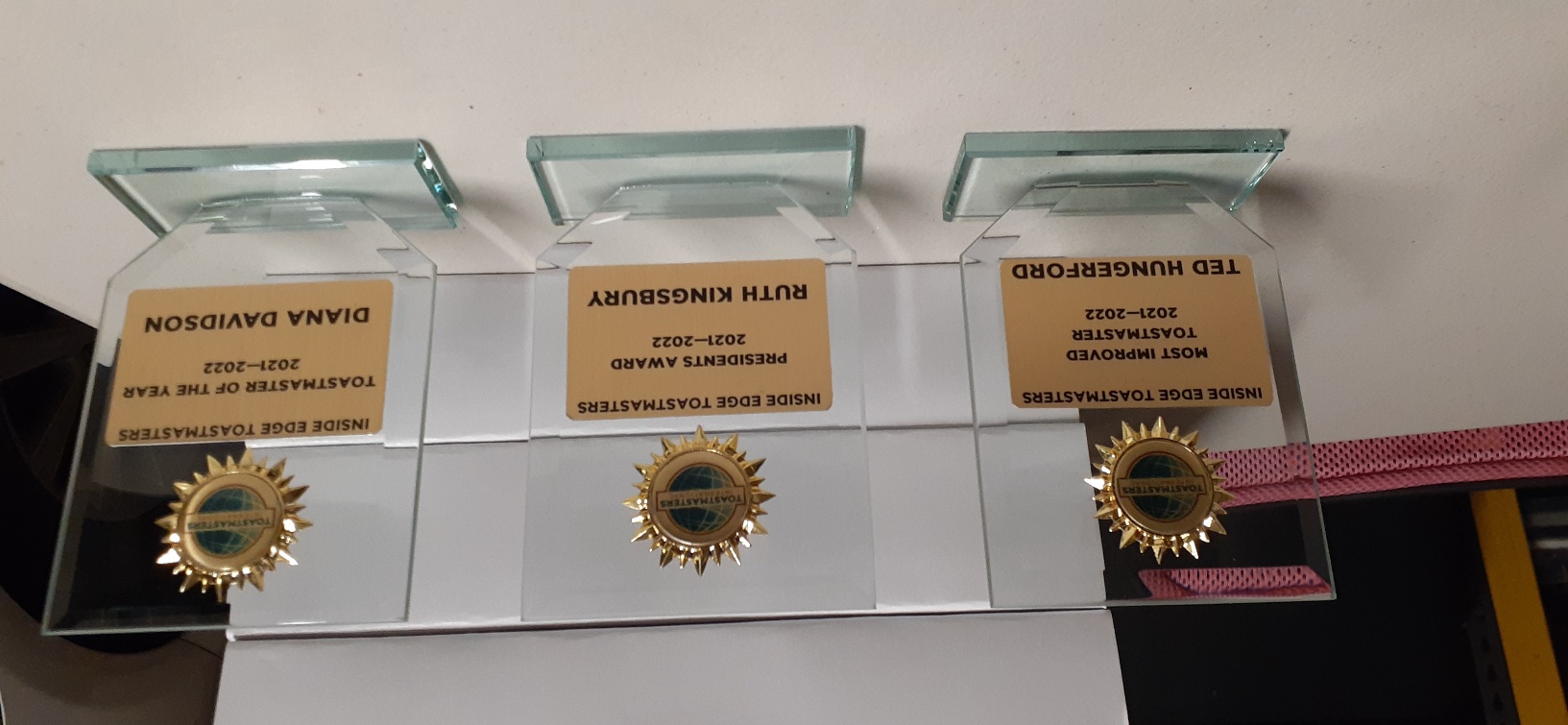 GLASS AWARDS : FLARE SILVER / BLACK
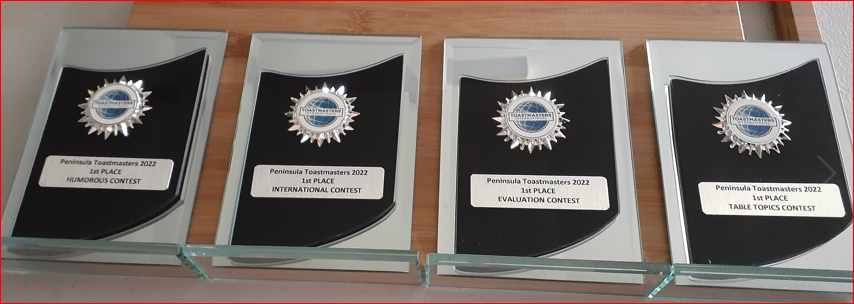 A Small   BMG2A = 125mm $ 20.00
B Medium BMG2B = 145mm $ 22.00
C Large   BMG2C = 165mm $ 24.00*
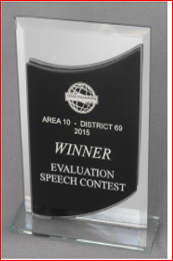 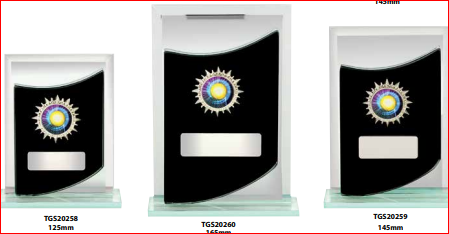 GLASS AWARDS
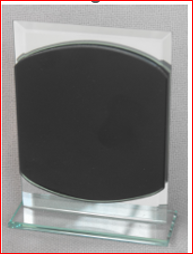 Blaze silver / black
BMG5A 125MM $20
BMG5B 145MM $22.00
BMG5C 165MM $24.00*
GLASS AWARDS Mirage Silver / Blue
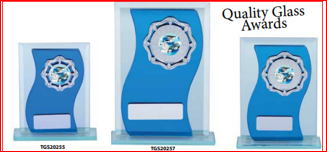 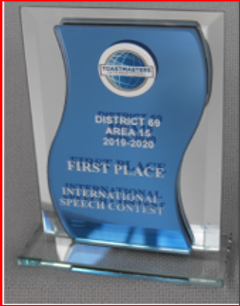 A   BMG 1A  125mm height   $20.00*
B   BMG 1B  145mm height   $22.00
C   BMG 1C  165mm height   $24.00
GLASS AWARDS Cosmic Silver/Blue
A   Small    BMG4A  125mm height    $ 20.00
B   Medium  BMG4B  145mm height   $ 22.00
C   Large    BMG4C  165mm height   $ 24.00*
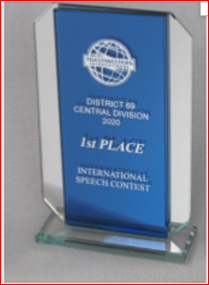 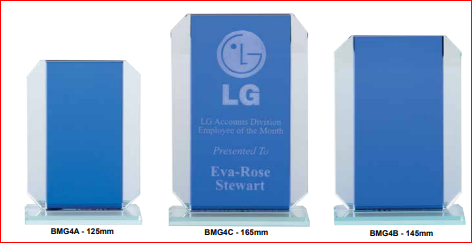 Glass Awards -Budget
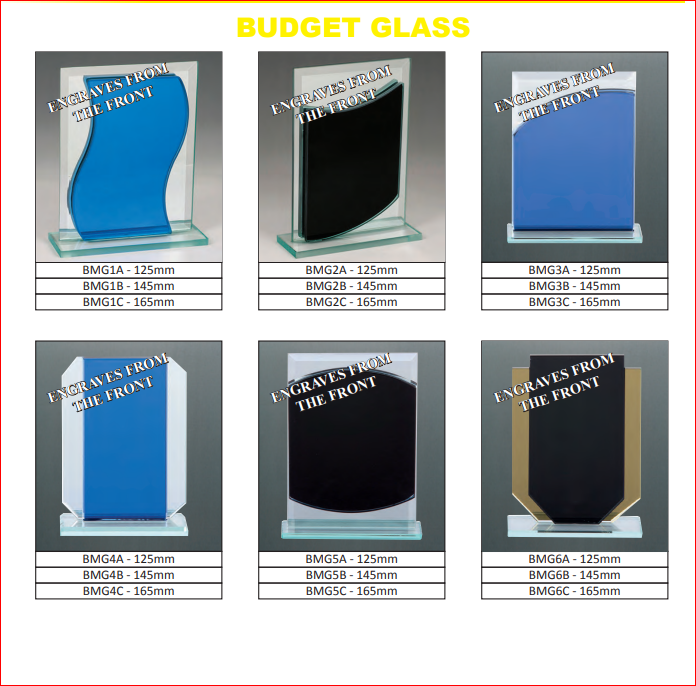 Awards- Crystal Glass
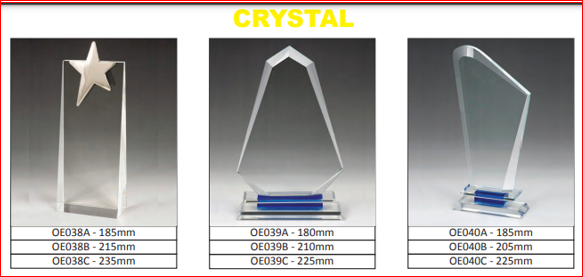 GLASS AWARDS Acrylic Blanks
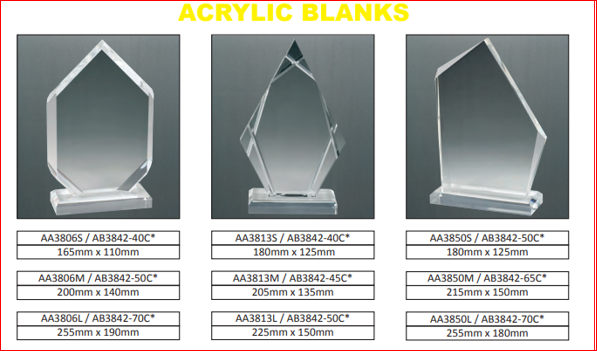 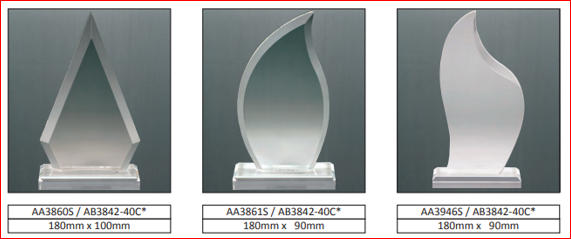 Acrylic
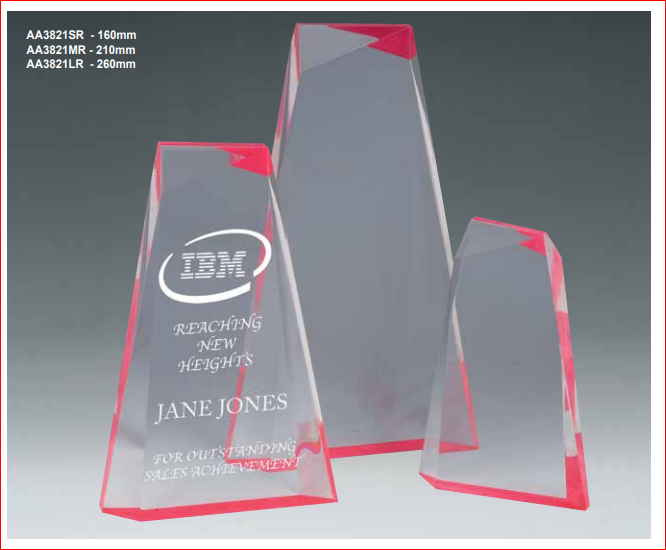 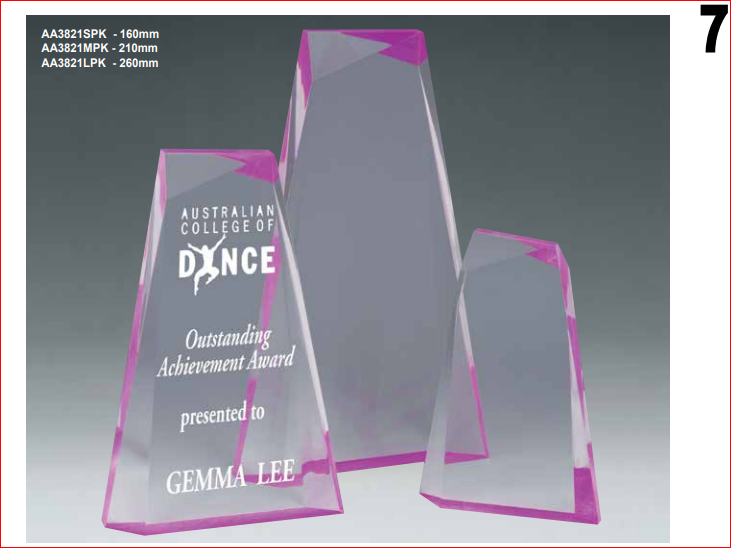 Glass Awards -
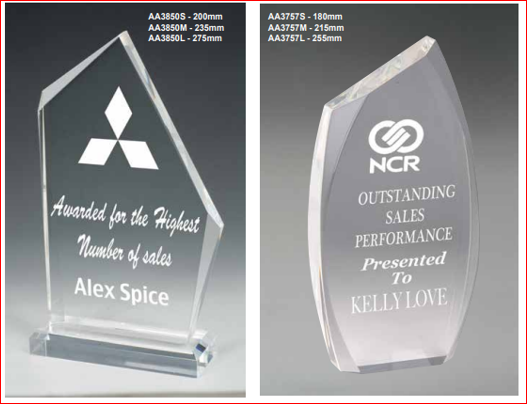 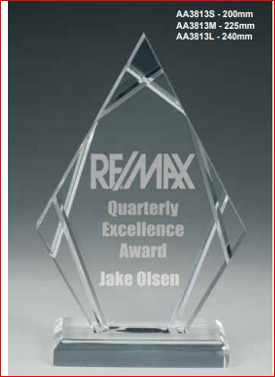 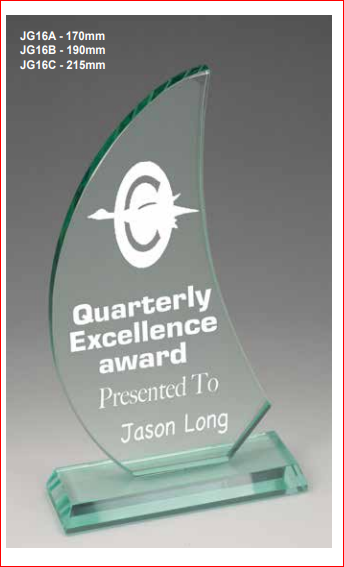 Glass Awards
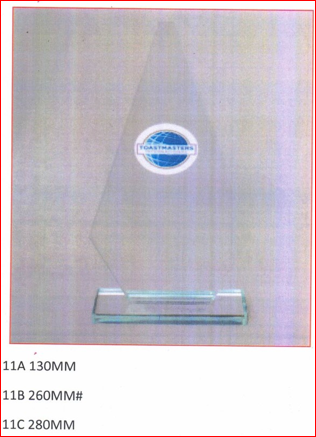 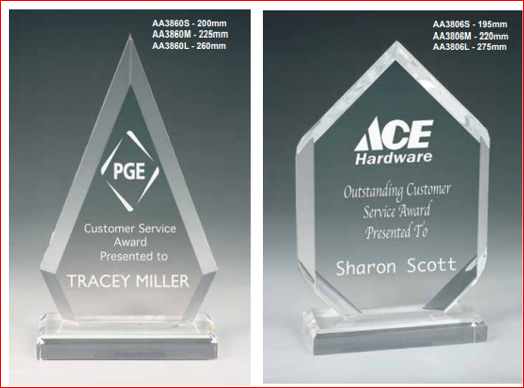 Glass Awards
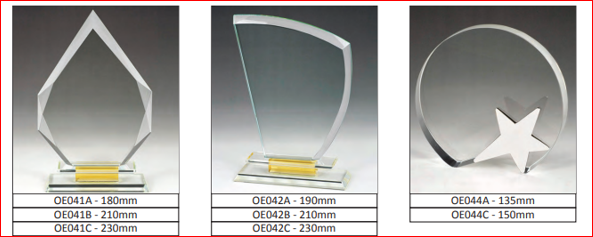 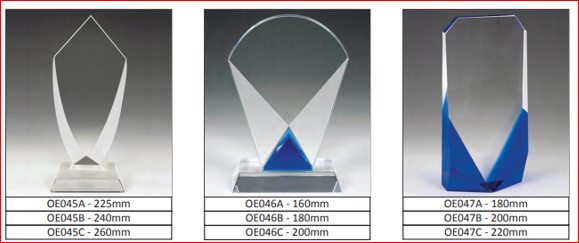 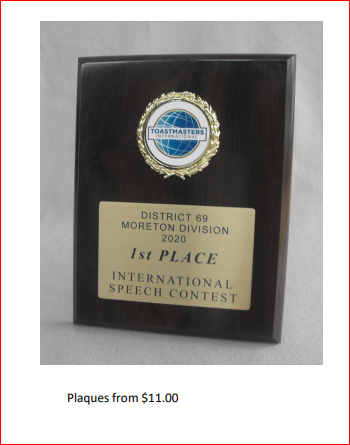 PLAQUES
Perpetual Awards
Each plaque pictured is  305mm x 380mm x 18mm
No strut
$30 each
To add a metal plate with year and recipient name is $5.00 each plate
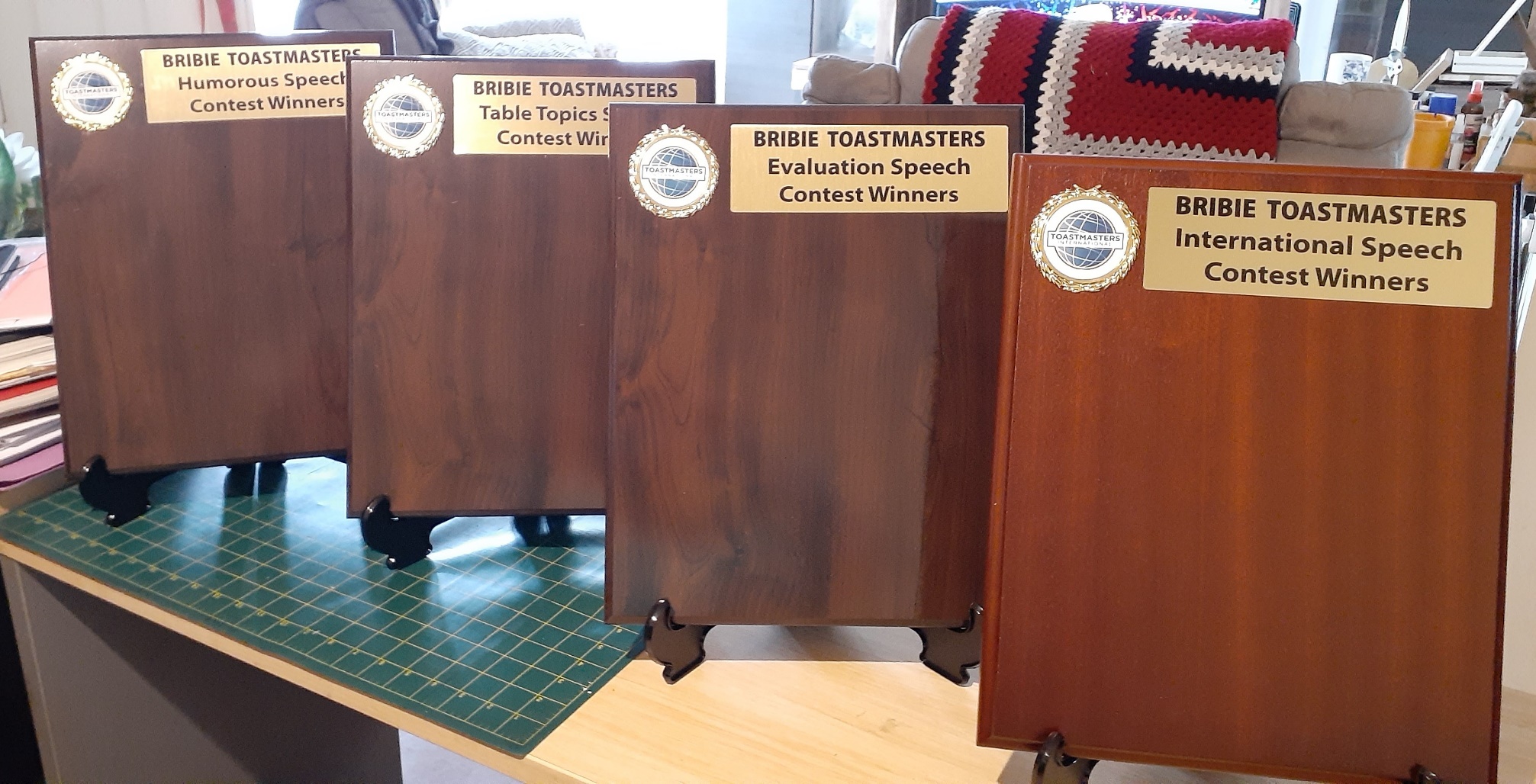 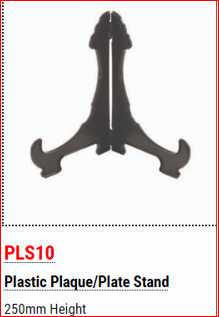 Plate stand $8
Special Awards
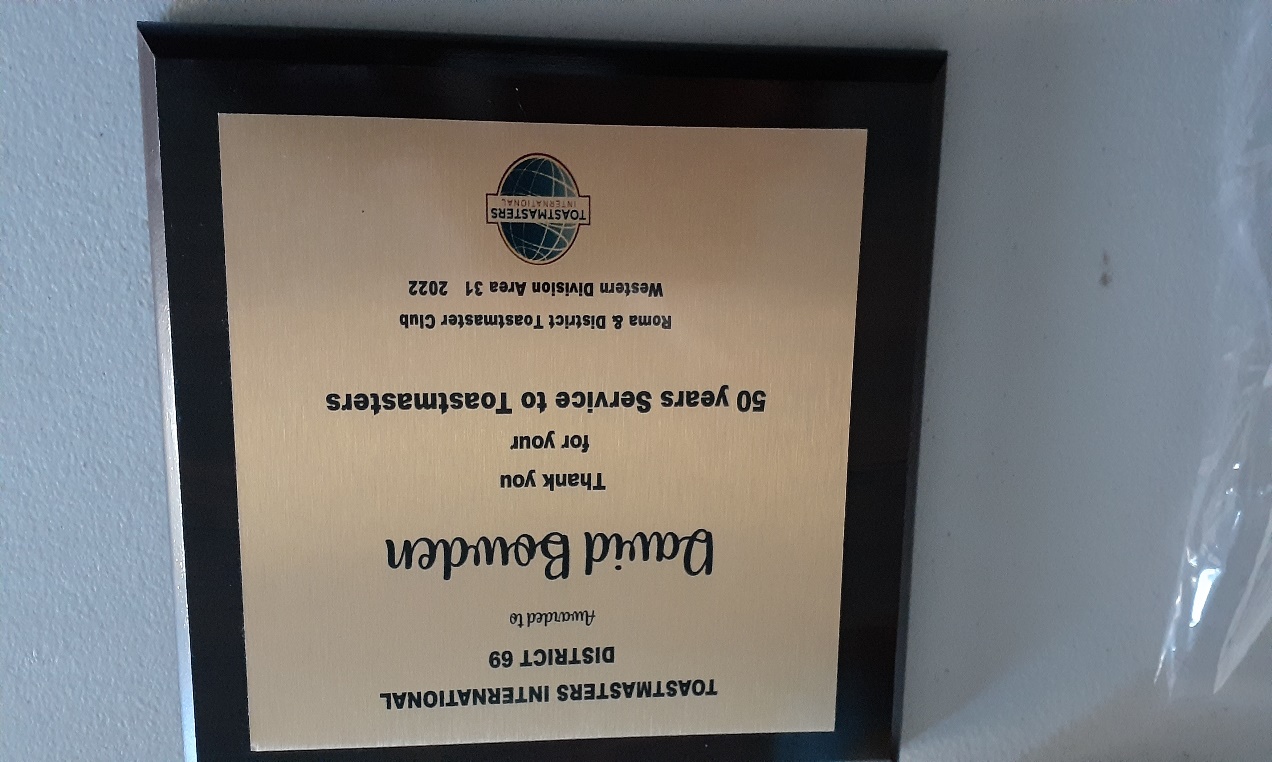 $ 30 plaques
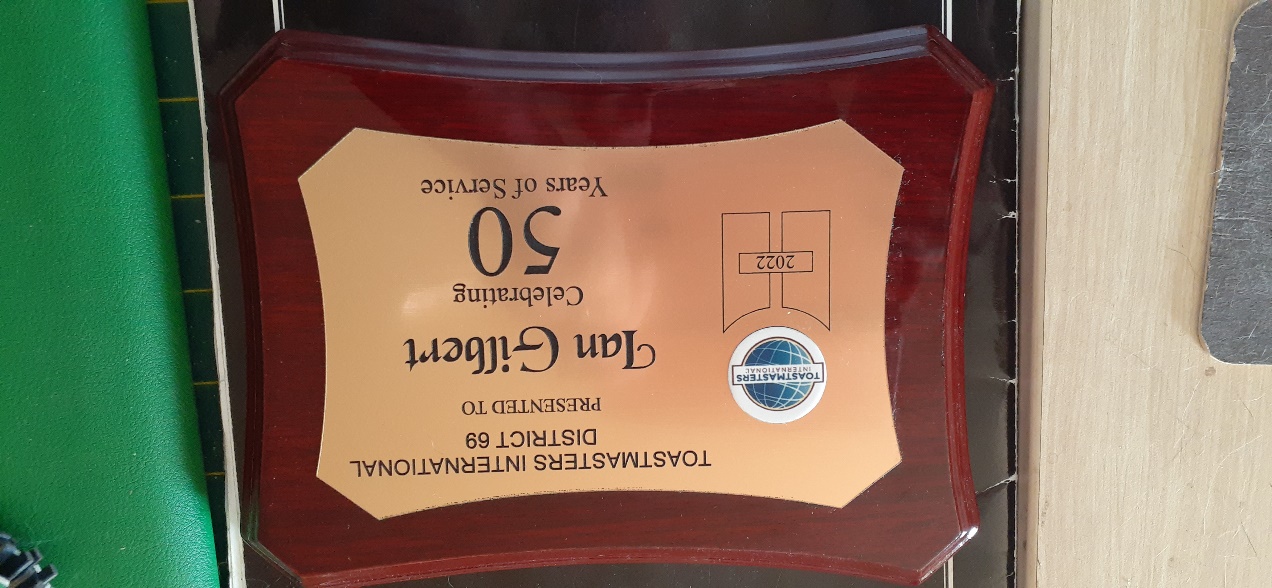 Plaques
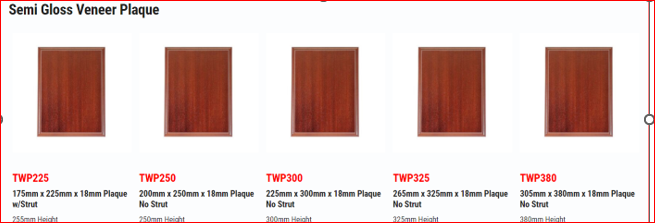 Plaques
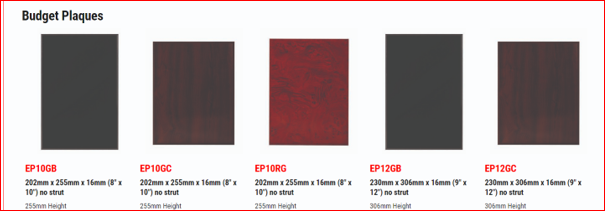 Plaques
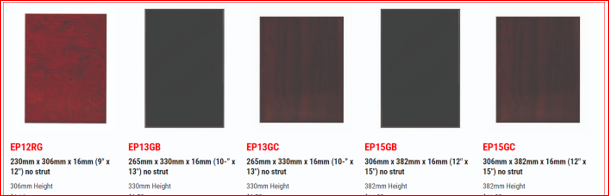 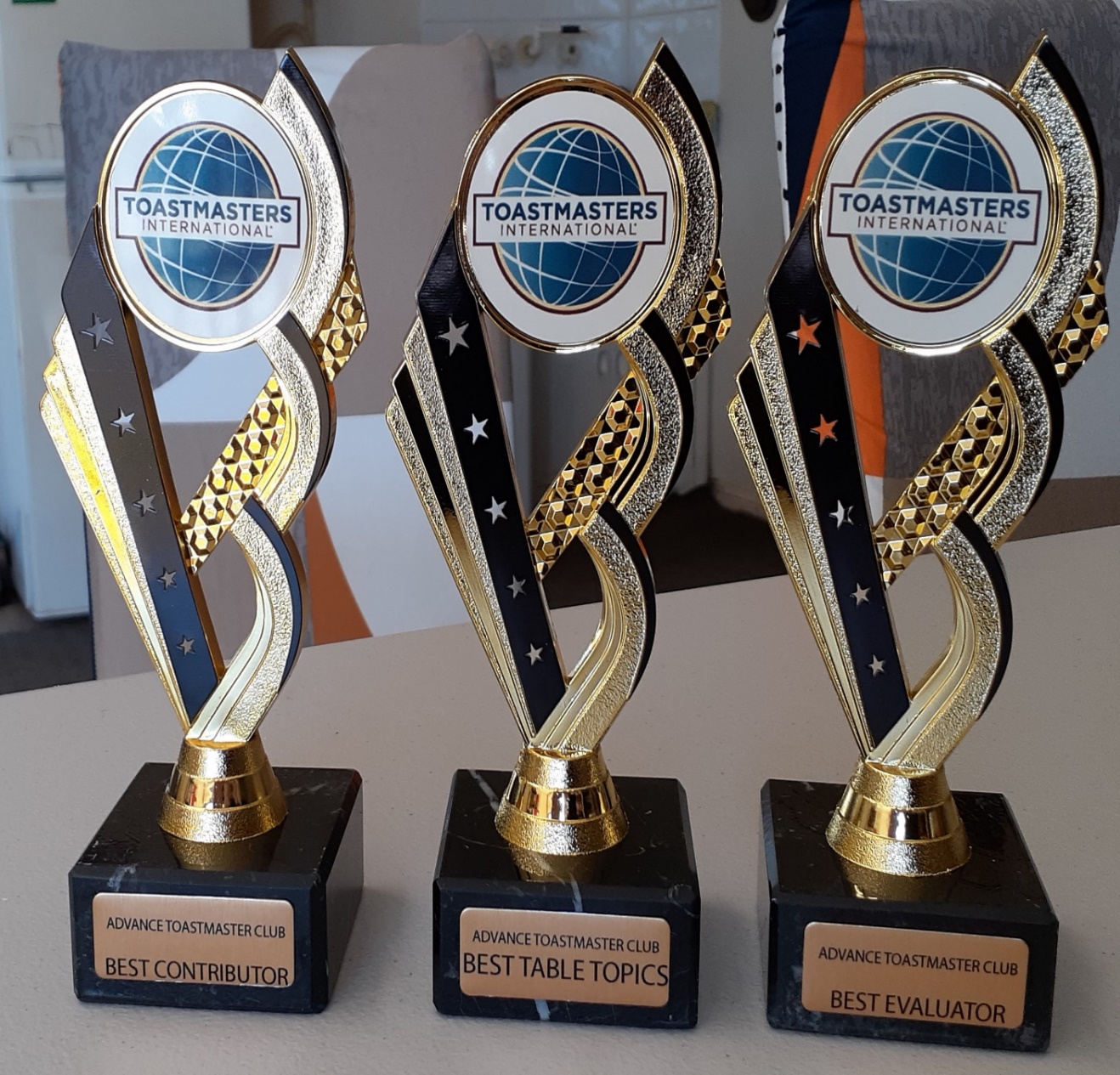 TROPHY AWARDS
Trophy Awards
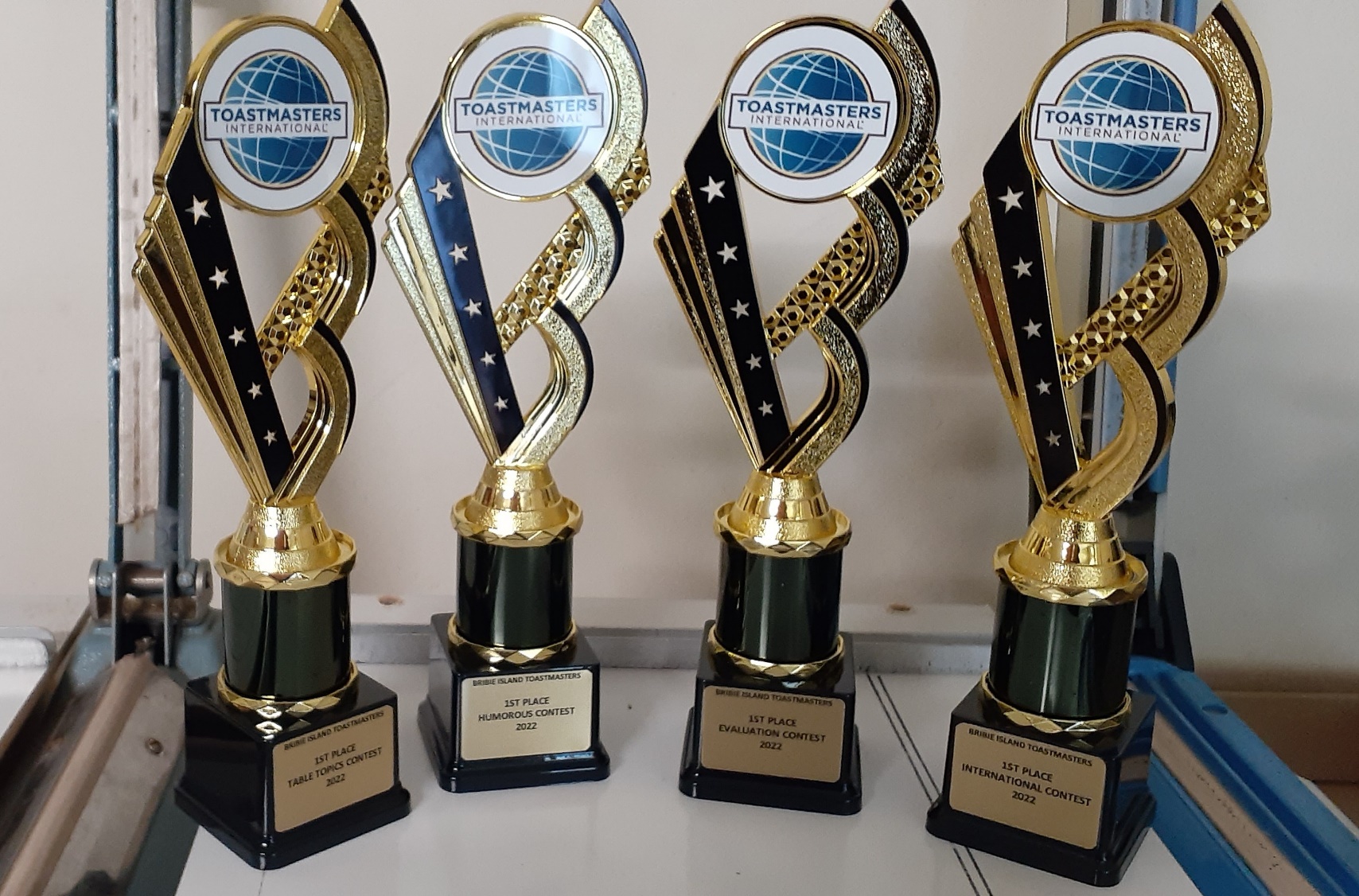 EH12GBK gold black     
EH12GBL  gold blue
 
EH12SBK silver black 
EH12SBL silver blue

Small    $15
Medium  $18*
Large    $21
Trophy Awards
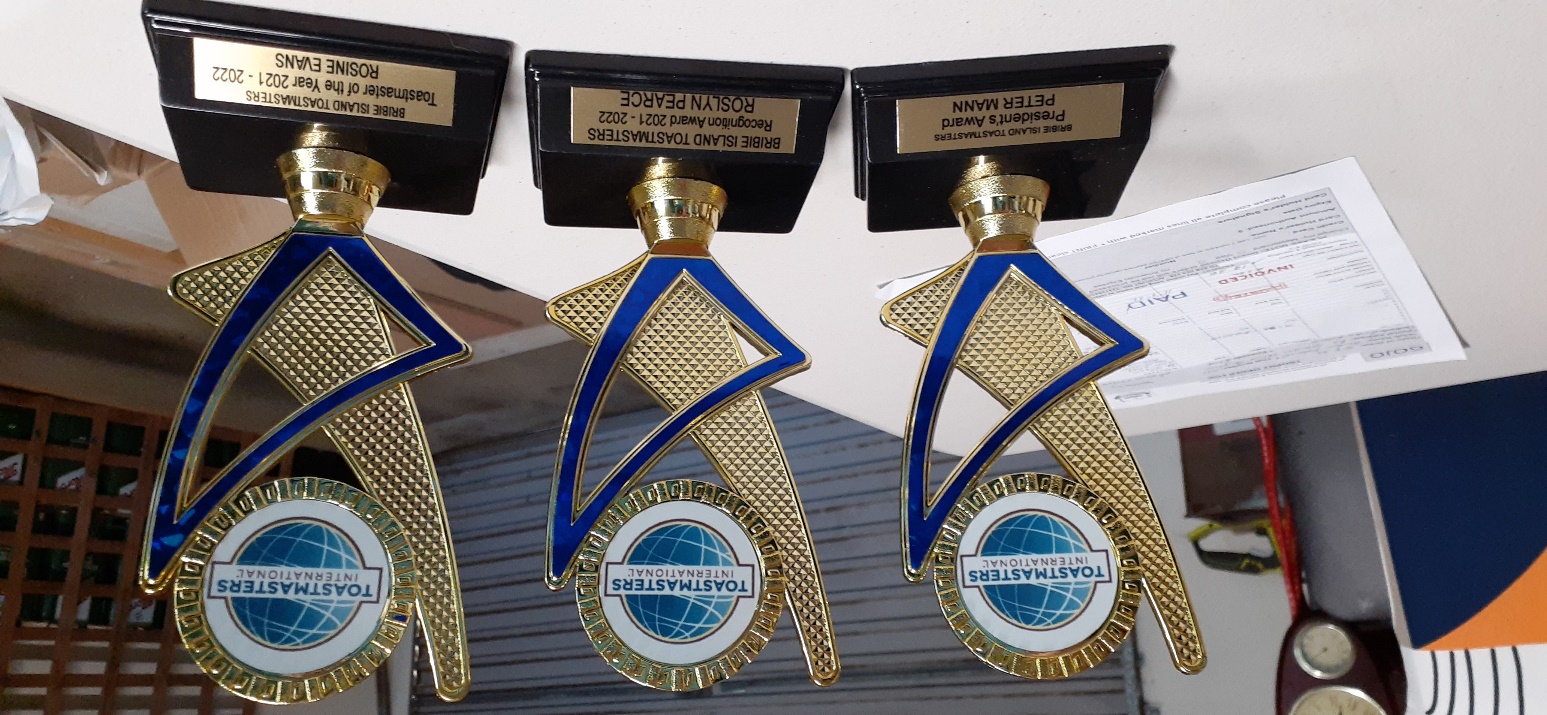 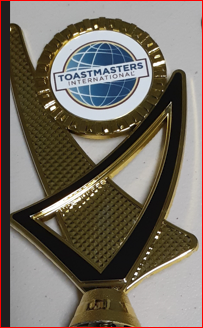 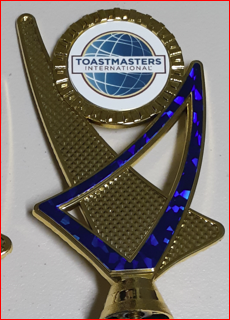 Colours Blue/gold or Black/gold
TGG20038 245mm $20
TGG20037 230mm $15
TGG20036 185mm $10*

Colours Blue/Silver or Black/silver
TGG20033 185mm $10
TGG20034 230mm $15
TGG20035 245mm $20
Microphones
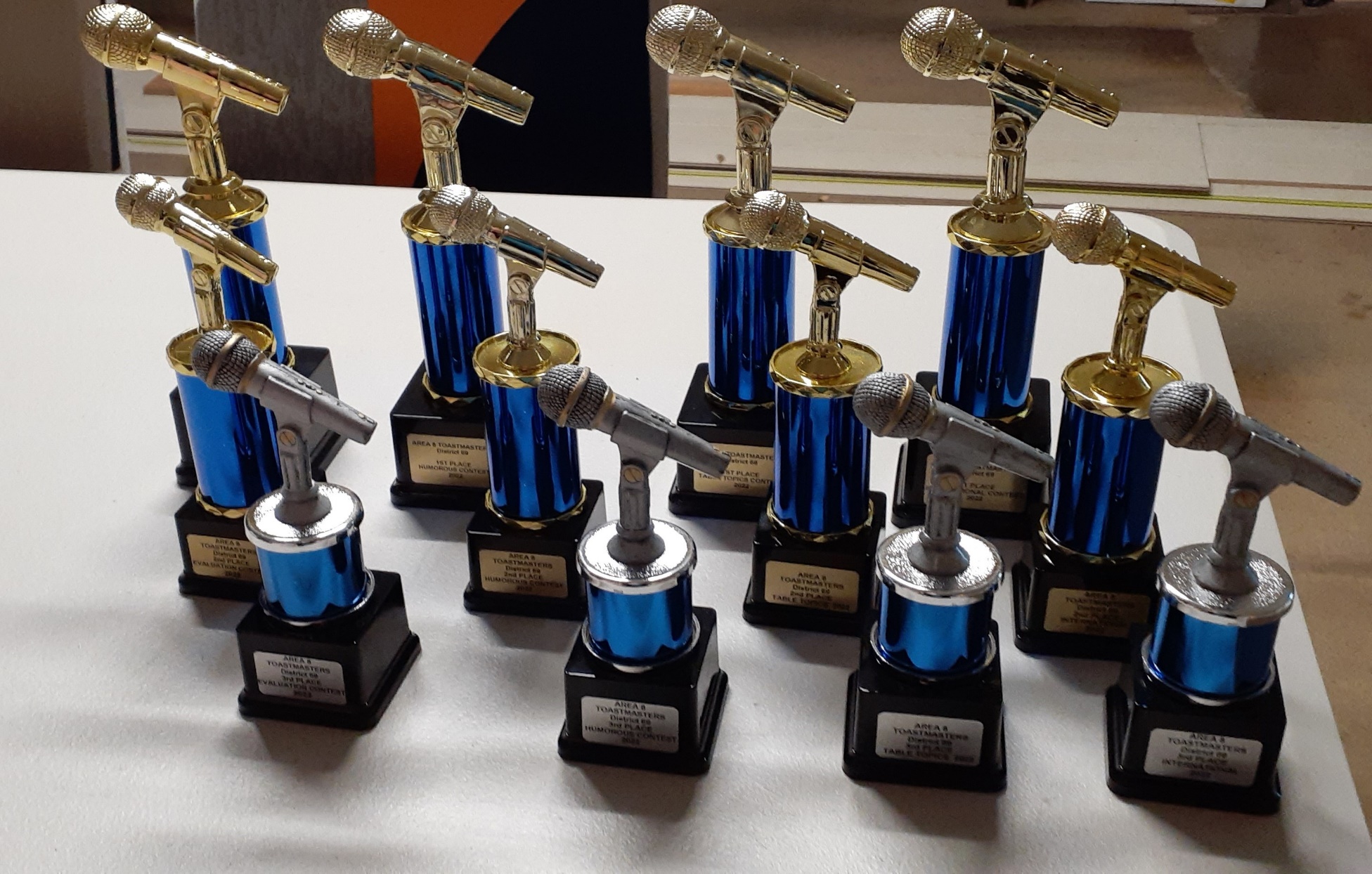 Small   $10
Medium $14
Large   $18
Trophy Awards
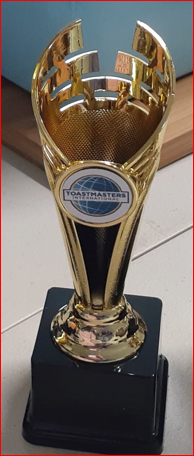 TGC116A SILVER 150MM $15
TGC116B SILVER 180MM $18
TGC116C SILVER 210MM $21


TGC115A GOLD 150MM $15
TGC115B GOLD 180MM $18
TGC115C GOLD 210MM $21*
Trophy Awards
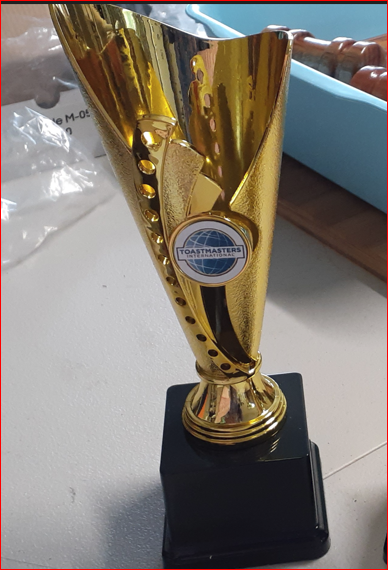 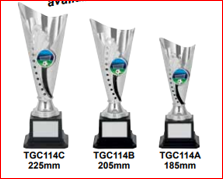 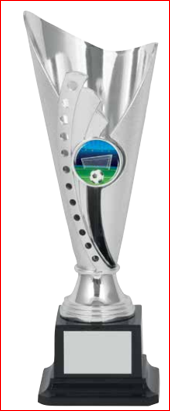 TGC114A 185MM $15*
TGC114B 205MM $18
TGC114C 225MM $21
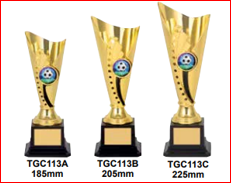 TGC113A 185MM $15
TGC113B 205MM $18*
TGC113C 225MM $21
Trophy Awards
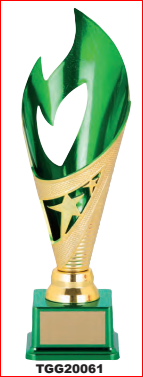 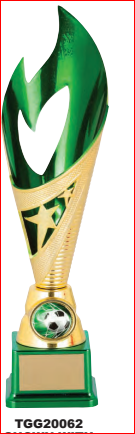 TGG22025 Silver  Royal Blue Interior   250mm   $20
	TGG2026  Silver  Royal Blue Interior   280mm   $26
*(L PICTURE)	TGG22027 Gold   Grass Green Interior 260mm   $22
*(r PICTURE)	TGG22028 Gold   Grass Green Interior 275mm   $24
	TGG22029 Gold   Deep Blue Interior   250mm   $20
	TGG22030 Gold   Deep Blue Interior   285mm   $28
	TGG22032 Gold   Deep Red Interior   280mm   $26
	TGG22034 Gold   Deep Red Interior   250mm   $20
	TGG22033 Silver  Deep green Interior  250mm   $20
	TGG22034 Silver  Deep Green Interior  285mm   $28
	TGG22036 Silver  Fire engine Red      275mm   $24
	TGG22035 Silver  Fire Engine Red      250mm   $20
TGG22028
TGG22027
Trophy awards
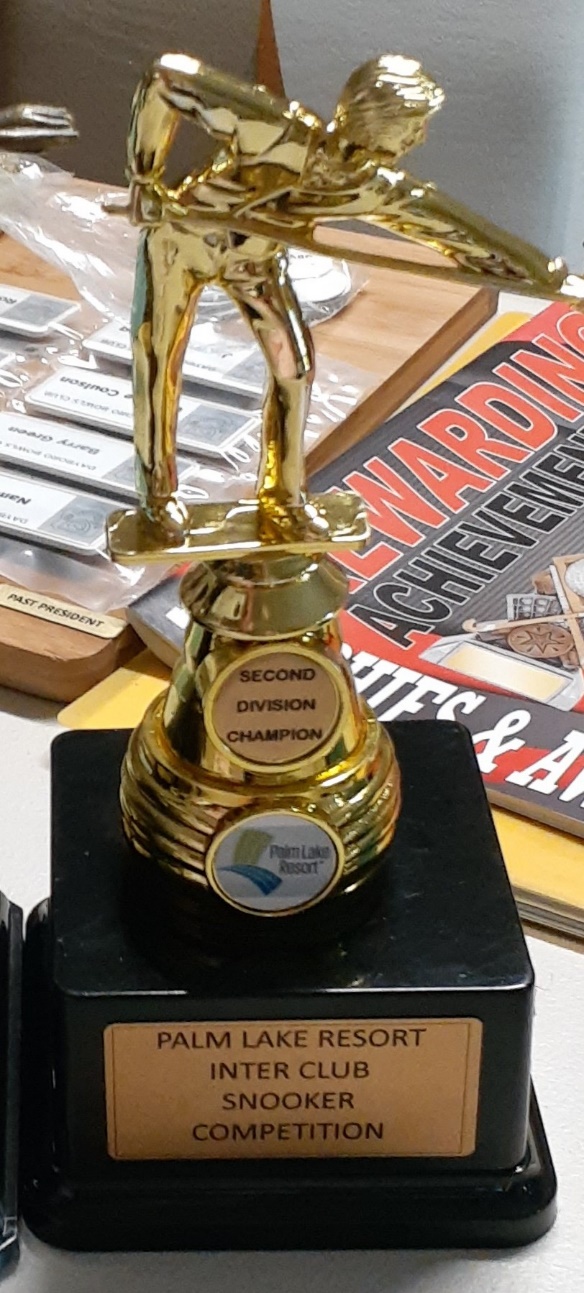 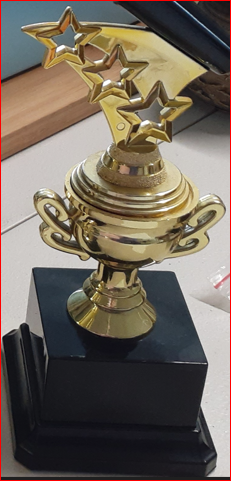 Awards made to your sport choice
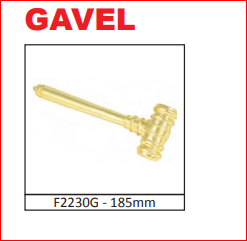 Trophy Awards
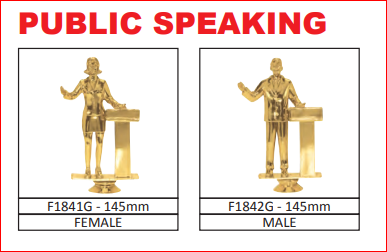 Awards made to your choice
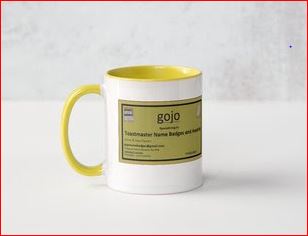 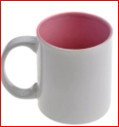 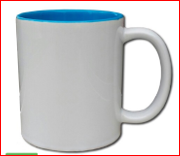 Cup AWARDS
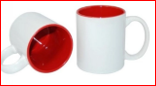 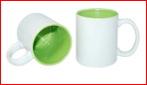 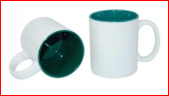 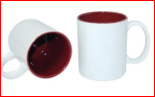 Mugs
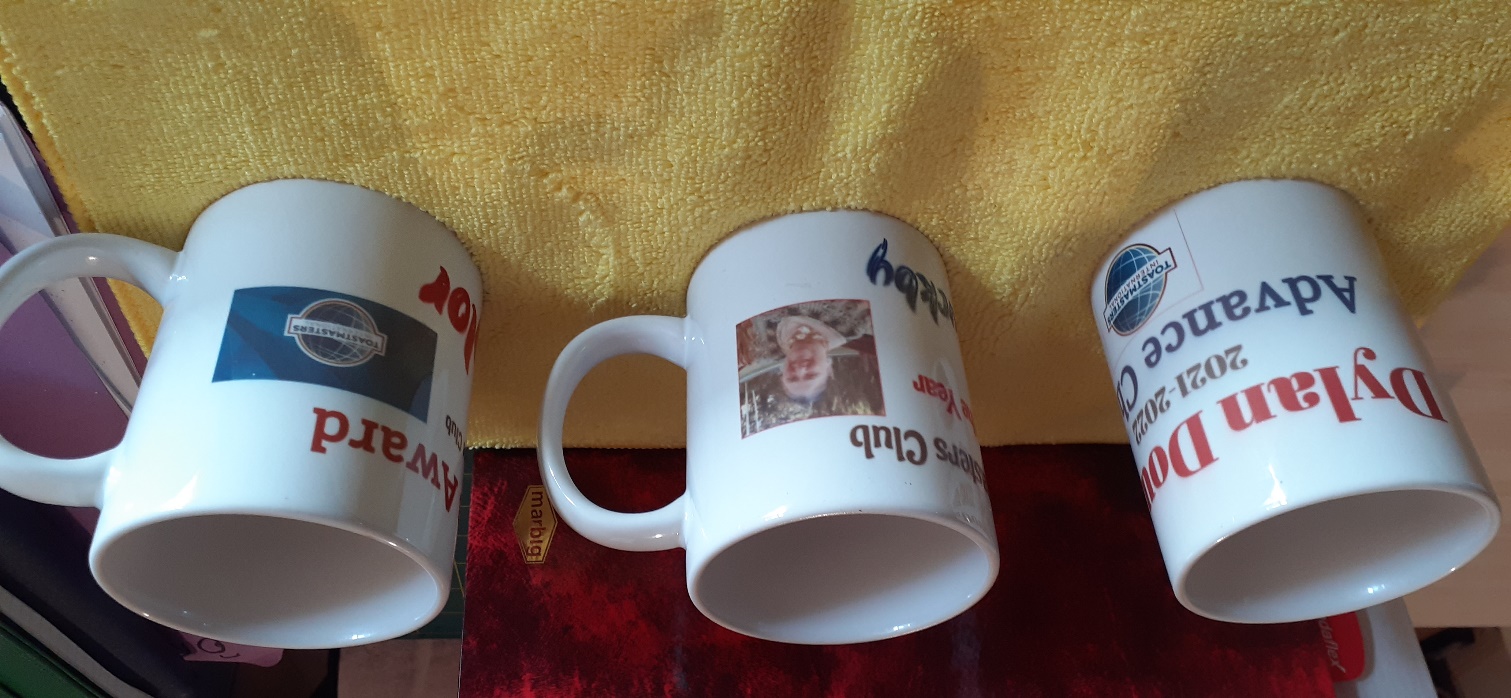 Plain white mugs  $10 each
Coloured mugs   $14 each
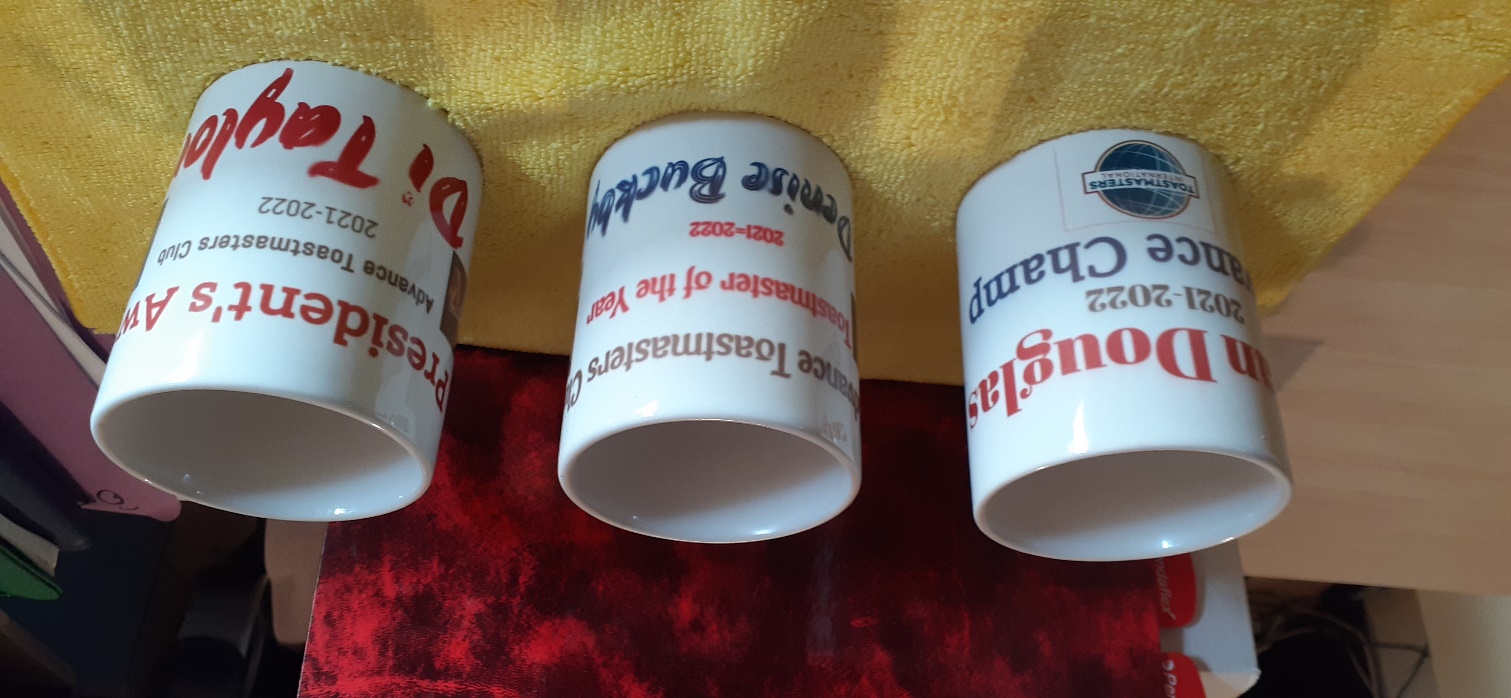 Mugs
Your design Your mug
A wonderful gift that is so useful.

Supply a jpg photo and the wording you would like.
That’s all there is to it.
Medals styles
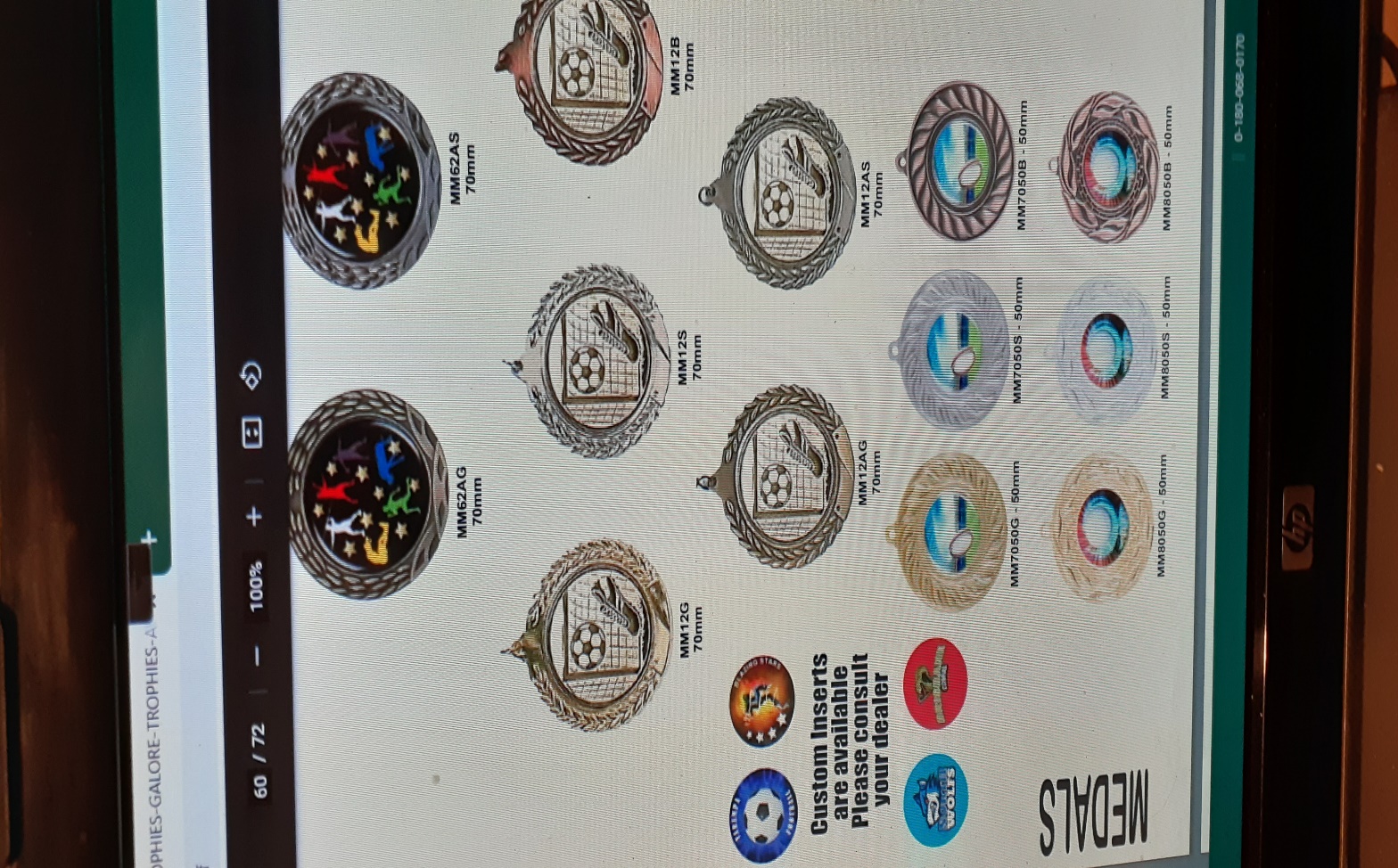 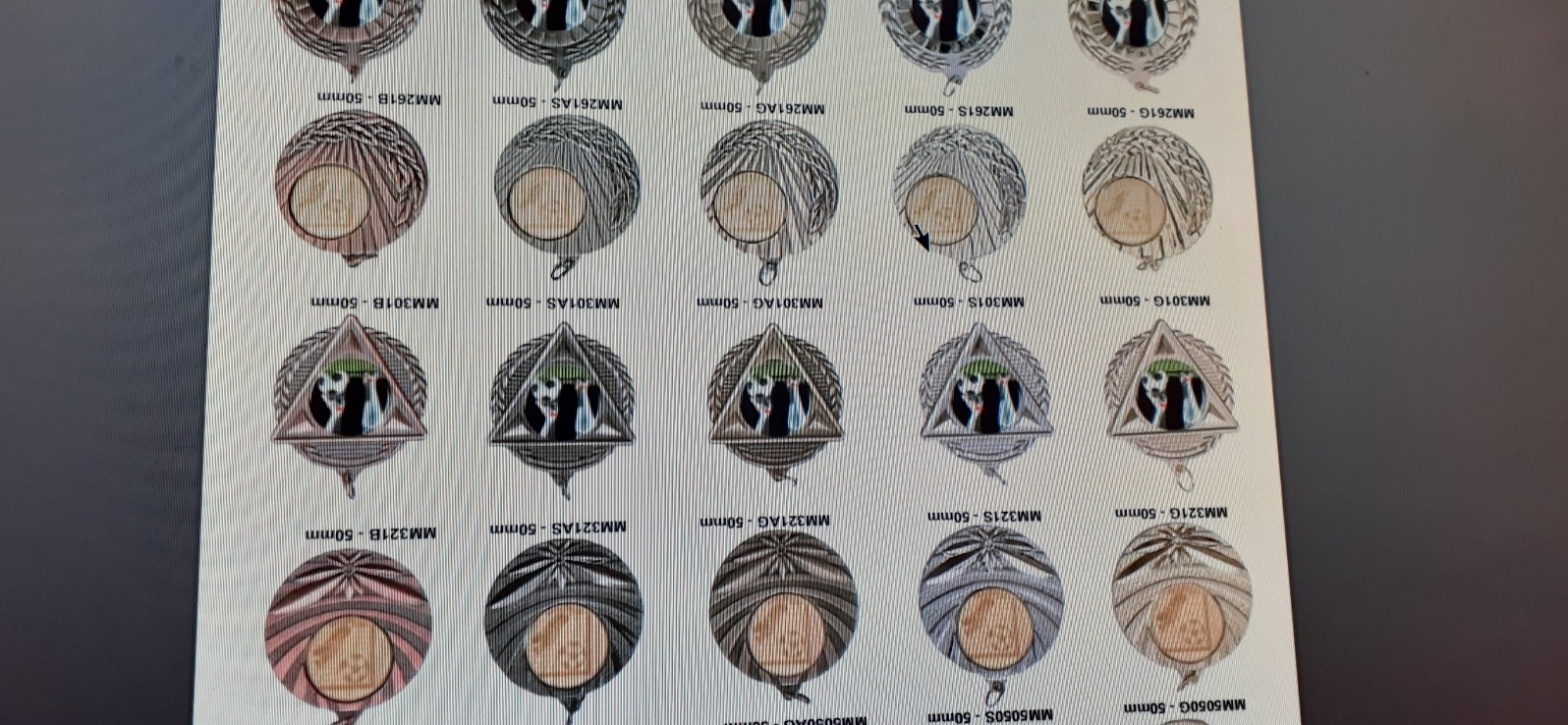 $8.00
Have your club logo inserted
Medals
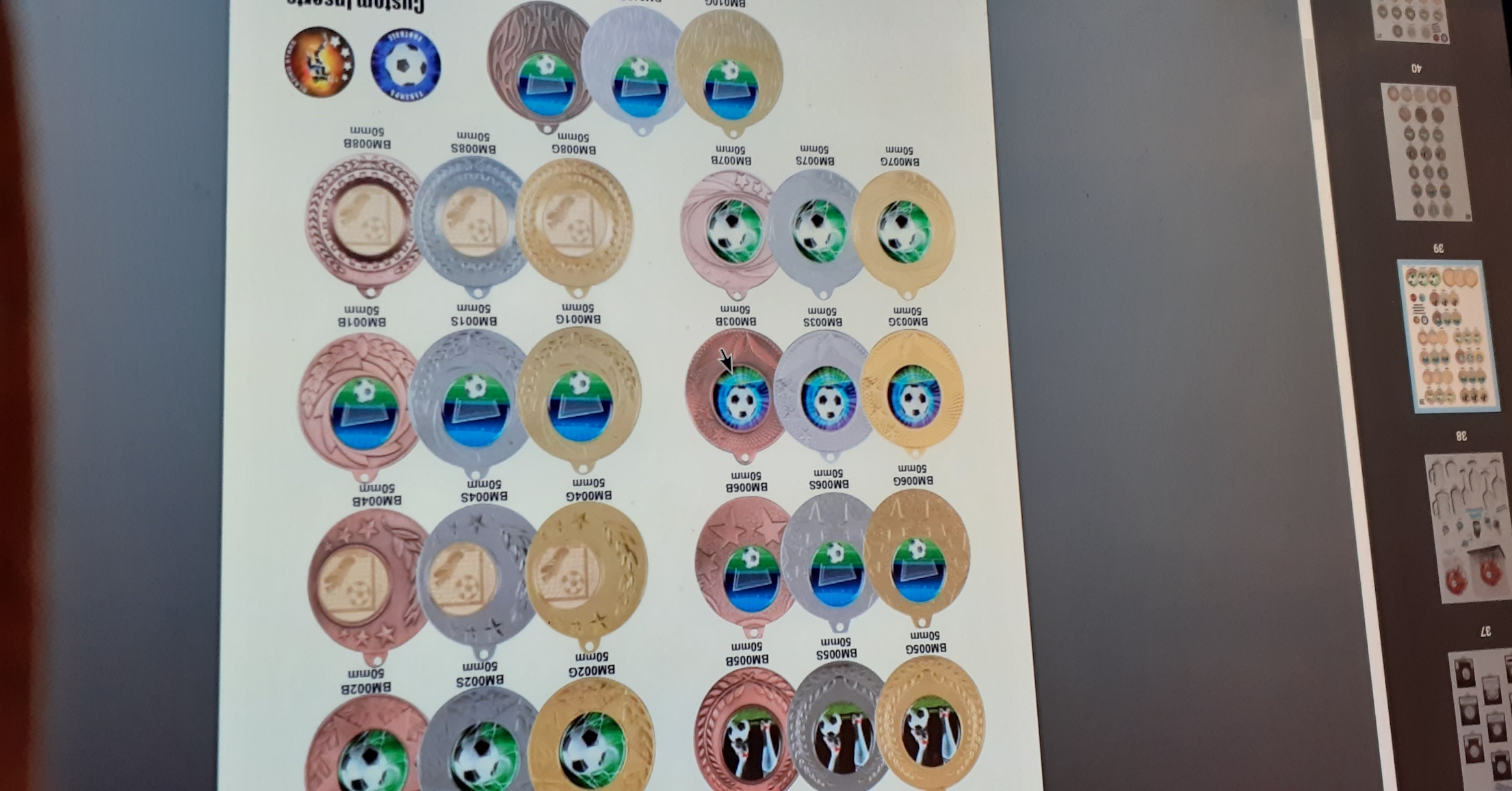 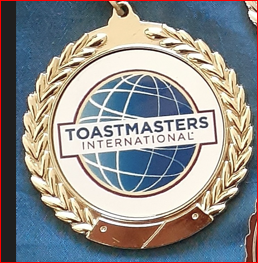 MEDALLIONS
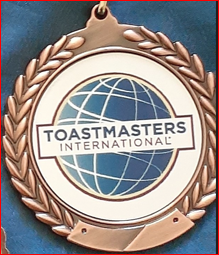 Gold    Silver    Bronze
Medallions
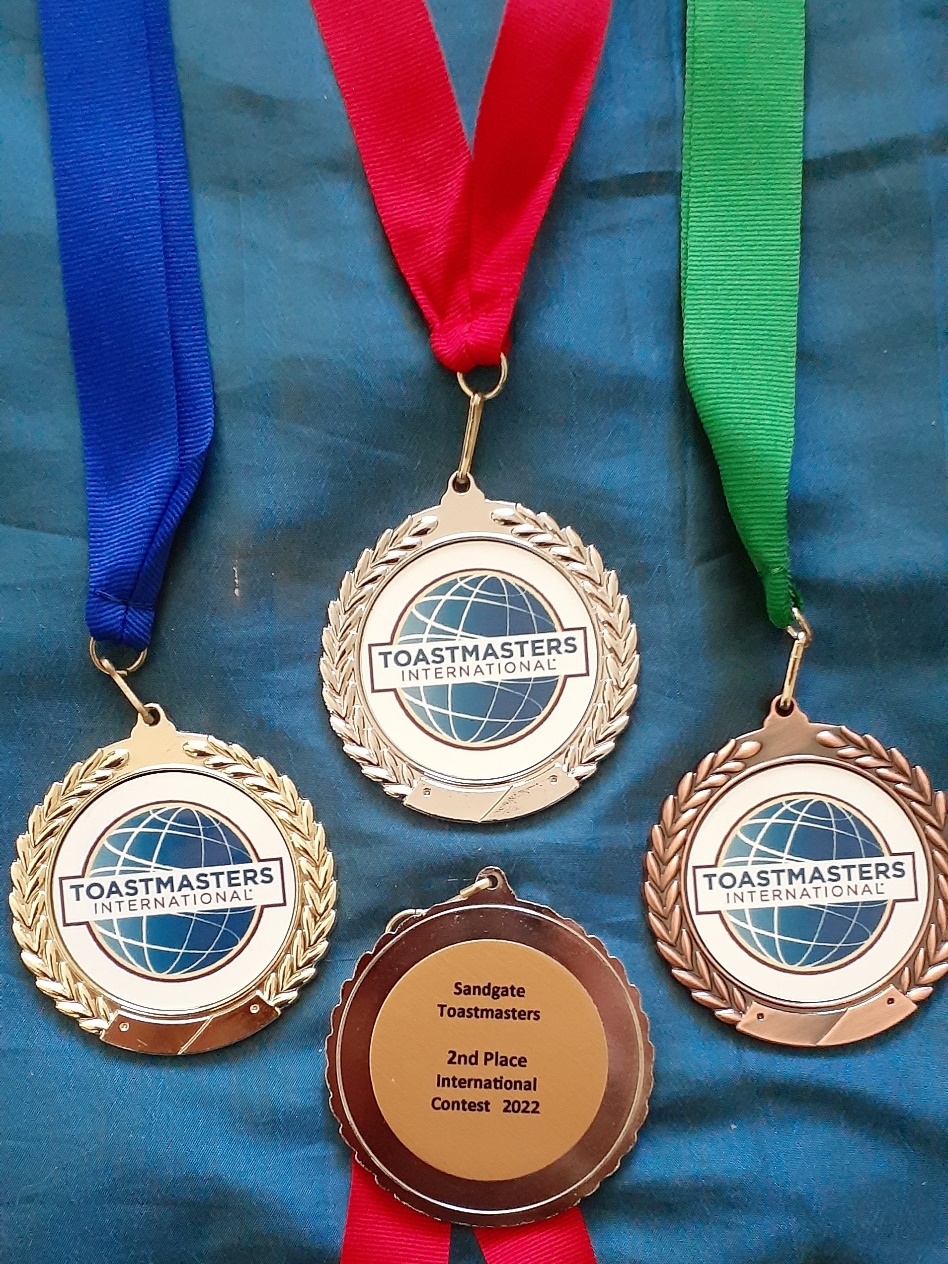 Medallions

Size 50mm diameter insert.

$10 each with colour of choice lanyard.

Plate plaque applied to back
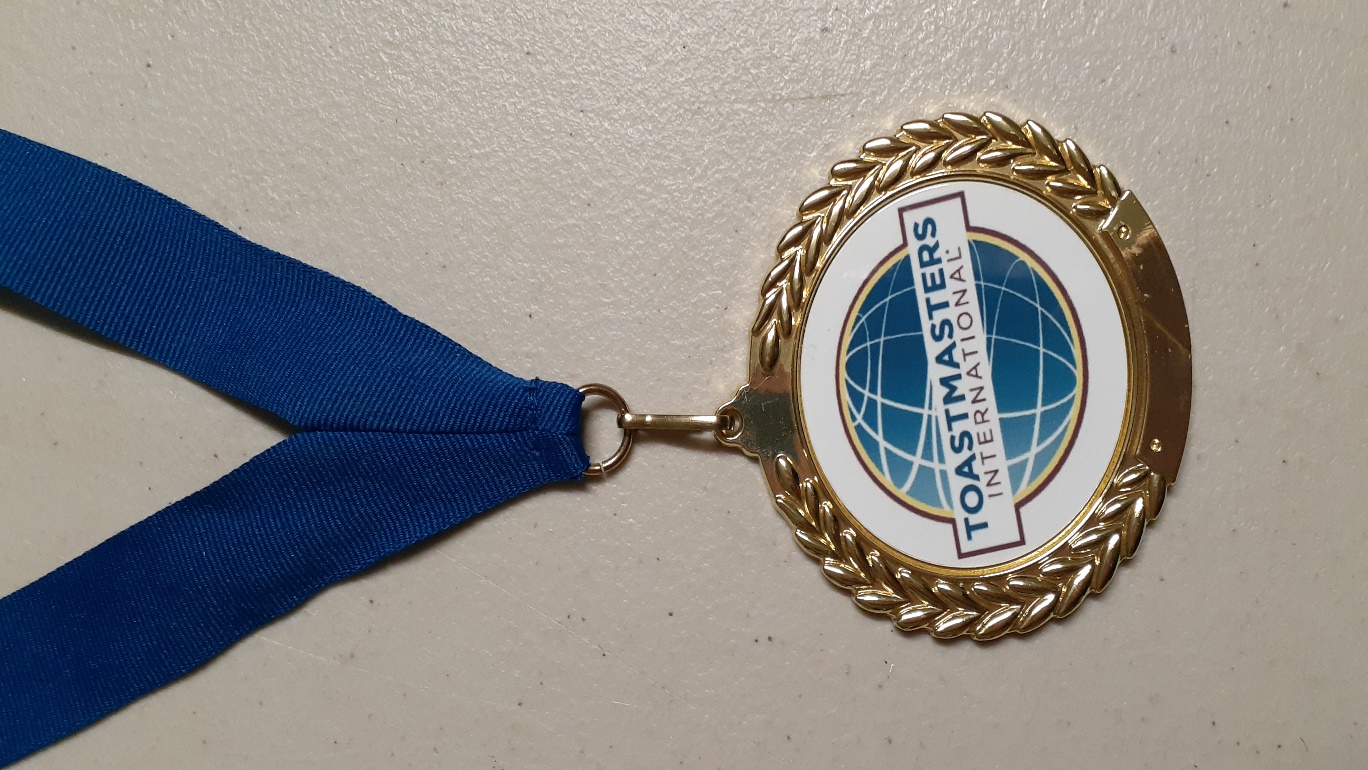 Payment Details
Payment Details
GOJO
Gary and I thank you for your orders and we hope we have been of service to you.

We love to hear your feedback to improve our services to you, so do let us know.

 Jenny
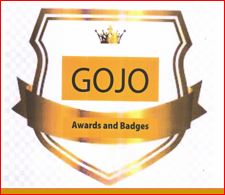